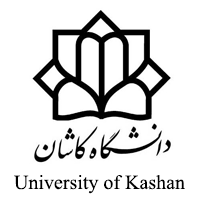 آرايه ها و ساختارها
سید مهدی وحیدی پور

با تشکر از دکتر جواد سلیمی
دانشگاه کاشان- دانشکده مهندسی برق و کامپیوتر
آرايه ها
آرايه ها به عنوان يک نوع داده مجرد
ساختارها و يونيون ها
نوع داده اي مجرد چند جمله اي
نوع داده اي مجرد ماتريس اسپارس
رشته ها 
بازنمايي ارايه هاي چند بعدي
دانشگاه کاشان- دانشکده مهندسی برق و کامپیوتر
2
نوع داده اي مجرد
Abstracted Data Type
دانشگاه کاشان- دانشکده مهندسی برق و کامپیوتر
3
نوع داده اي مجرد عدد طبيعي
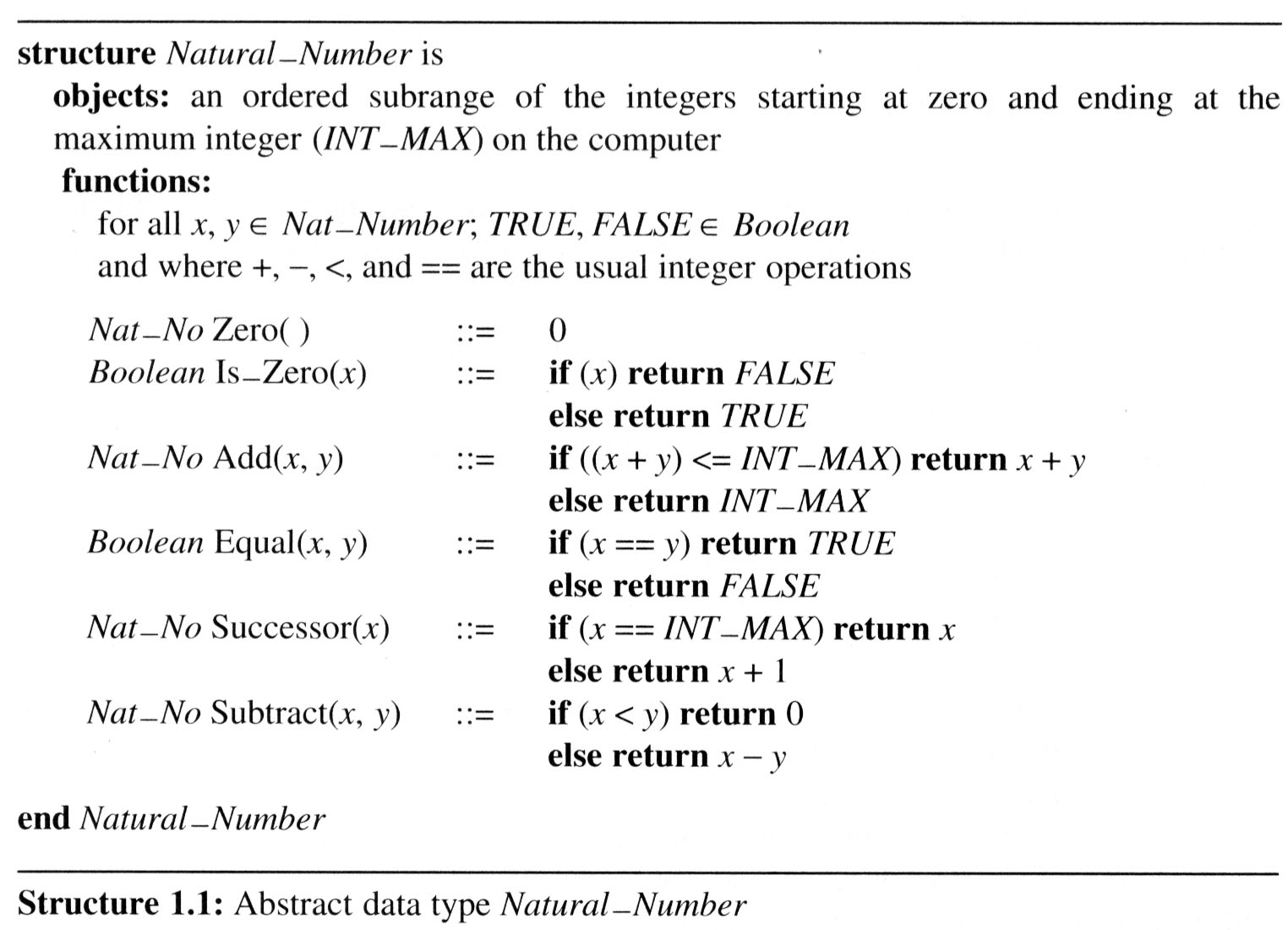 آرايه ، ساختار و يونيون
دانشگاه کاشان- دانشکده مهندسی برق و کامپیوتر
5
ساختارها
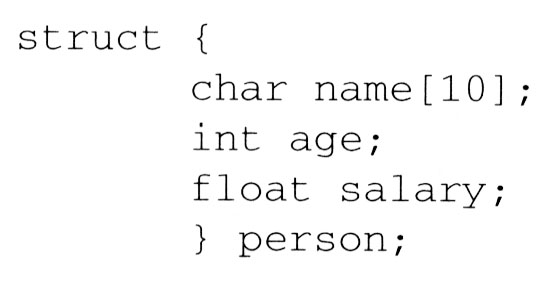 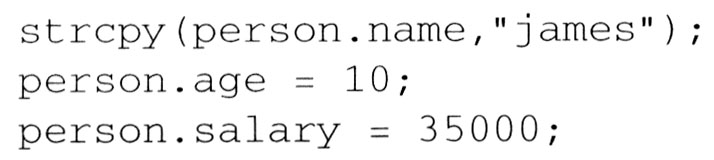 ما مي توانيم ساختارهاي داده خود را به کمک typedef  ايجاد کنيم




حال مي توان از اين نوع داده اي استفاده کرد
human_being ali, hasan;
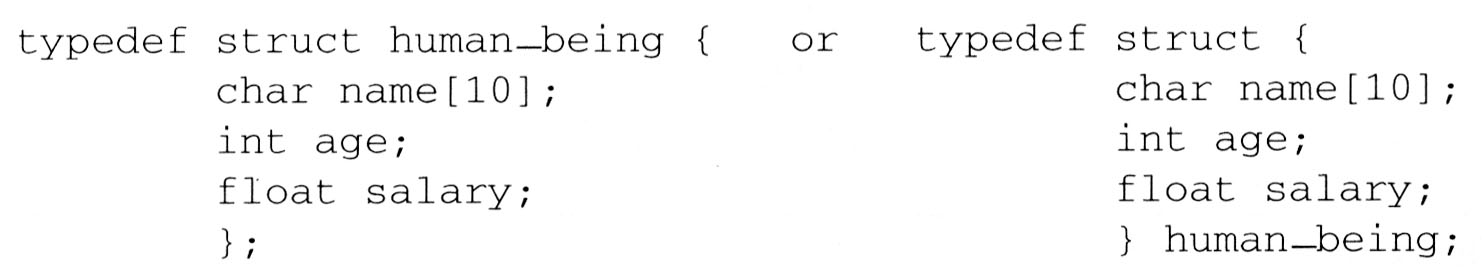 دانشگاه کاشان- دانشکده مهندسی برق و کامپیوتر
6
يونيون
فقط يک فيلد يونيون در هر زمان فعال مي گردد.
enum   kind   {stu,emp};
typedef   struct   person {
	kind   flag;
	union   {
                  int   empno;
 	     long int  stuno;
	} no;
};
person   ali,hasan;	

ali.flag= stu;
Ali.no.stuno=13245346753;

hasan.flag=emp;
hasan.no.empno=14353;
دانشگاه کاشان- دانشکده مهندسی برق و کامپیوتر
7
آرايه به عنوان يک نوع داده مجرد
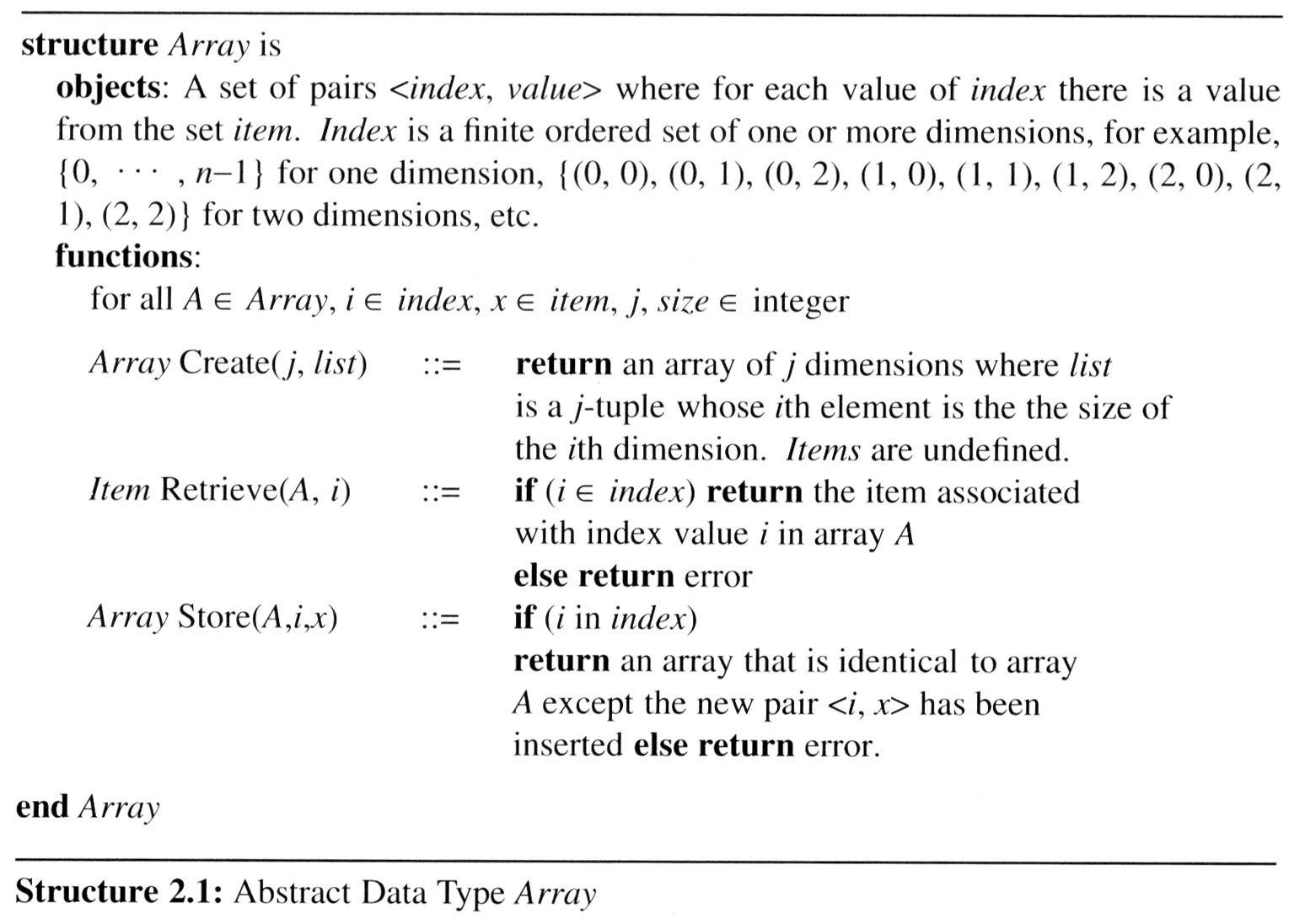 آرايه مجموعه اي از زوج ها ، شامل انديس و مقدار است
دانشگاه کاشان- دانشکده مهندسی برق و کامپیوتر
8
ليست ها
ليست هاي مرتب شده يا خطي به صورت
Ordered (linear) list: (item1, item2, item3, …, itemn)
مثال
(Sunday, Monday, Tuesday, Wednesday, Thursday, Friday, Saturday)
(Ace, 2, 3, 4, 5, 6, 7, 8, 9, 10, Jack, Queen, King)
(1941, 1942, 1943, 1944, 1945)
(a1, a2, a3, …, an-1, an)
دانشگاه کاشان- دانشکده مهندسی برق و کامپیوتر
9
ليست ها
اعمال
 پيدا کردن طول يک ليست
 خواندن اقلام داده يک ليست از چپ به راست يا بر عکس
 بازيابي i امين عنصر از يک ليست
 تعويض يک قلم اطلاعاتي در i امين موقعيت يک ليست
 درج يک قلم داده جديد در i امين موقعيت يک ليست
 حذف يک قلم اطلاعاتي از i امين موقعيت يک ليست
پياده سازي 
نگاشت ترتيبي  sequential mapping (1)~(4)	
نگاشت غير ترتيبي non-sequential mapping (5)~(6)
نمايش يک ليست مرتب شده به صورت يک آرايه
[Speaker Notes: نگاشت ترتیبی عنصر ai لیست در اندیس iام آرایه]
نوع داده اي مجرد چند جمله اي 1
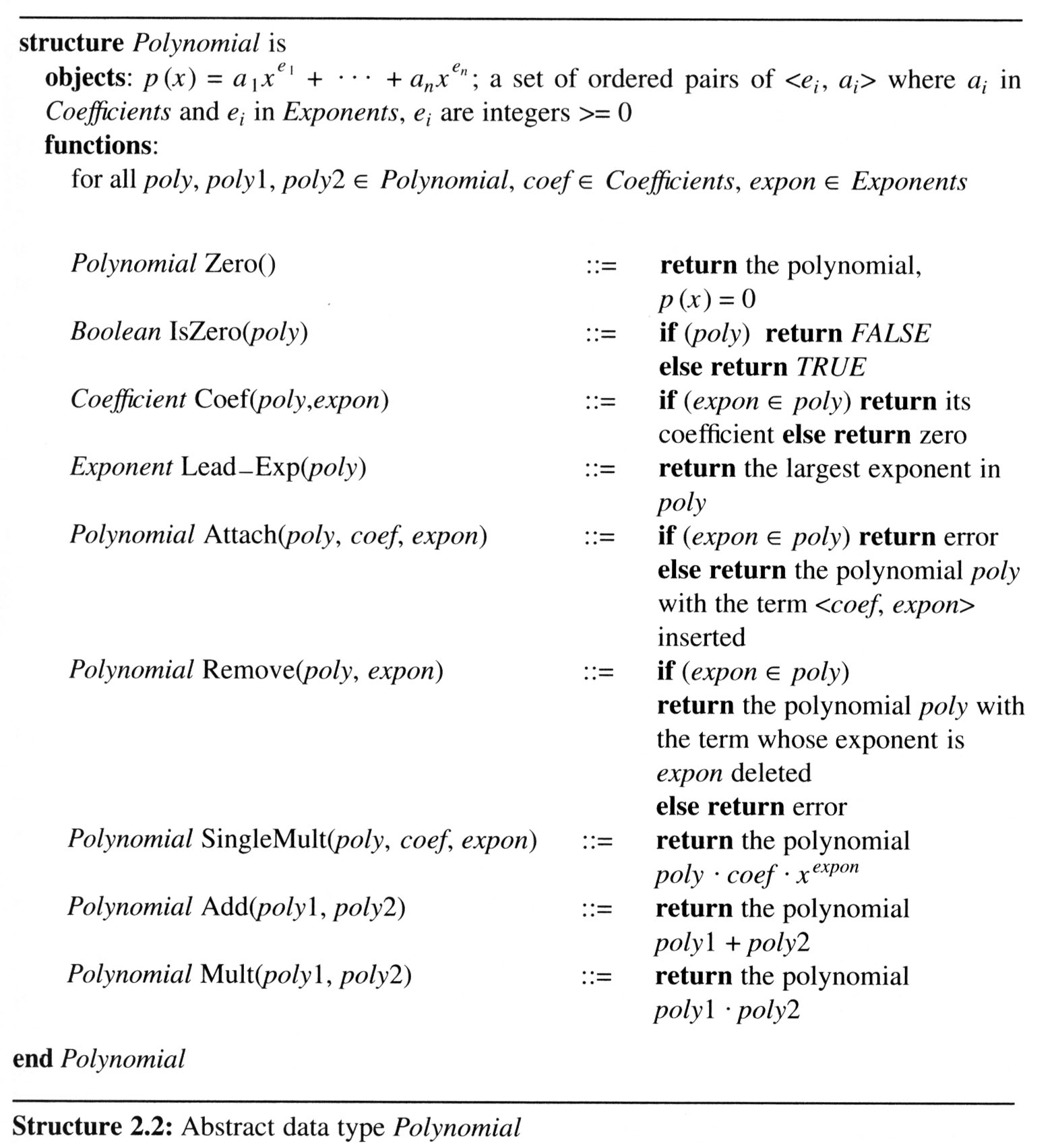 دانشگاه کاشان- دانشکده مهندسی برق و کامپیوتر
11
نوع داده اي مجرد چند جمله اي 2
چند جمله ايهاي نمونه
A(x) = 3x20+2x5+4 and B(x) = x4+10x3+3x2+1
فرض کنيد دو چندجمله اي زير را داشته باشيم که در انها x  متغير و ai ضريب و i  توان است آنگاه 

A(x) + B(x) = (ai + bi)xi
A(x) · B(x) = (aixi · (bjxj))

به صورت مشابه مي‌توان تفريق و تقسيم چندجمله اي‌ها و بسياري از عمليات ديگر را تعريف کرد.
نوع داده اي مجرد چند جمله اي 3
Representation I
a.degree=n
a.coef[i]=an-i
ضرايب به ترتيب نزول درجه در ارايه ذخيره شود 
#define MAX_degree 101 /*MAX degree of polynomial+1*/typedef struct{	int degree;	float coef [MAX_degree];}polynomial;
Drawback: The first
representation may
 waste space.
نوع داده اي مجرد چند جمله اي 4
Representation II
آرايه coef  را به گونه اي در نظر بگيريم که طول آن برابر a.degree+1 شود
Class polynomial{
	private: 	int degree;	float *coef;};
Polynomial::polynomial( int d) 
{ 
    degree=d;
    coef=new float[degree+1]
}
Drawback: X1000+1 in this representation has 2 nonzero term
نوع داده اي مجرد چند جمله اي 5
Representation III
تمام چند جمله ايها را در يک ارايه ذخيره کنيم
فقط ضرايب غير صفر را به همراه توان انها ذخيره کنيم
#define MAX_TERMS 100 /*size of terms array*/typedef struct{	float coef;	int expon;}polynomial;polynomial terms [MAX_TERMS];int avail = 0;
نوع داده اي مجرد چند جمله اي 6
storage requirements: start, finish, 2*(finish-start+1)
specification	representation
poly		<start, finish>
A		<0,1>
B		<2,5>
A(x) = 2x1000+1
B(x) = x4+10x3+3x2+1
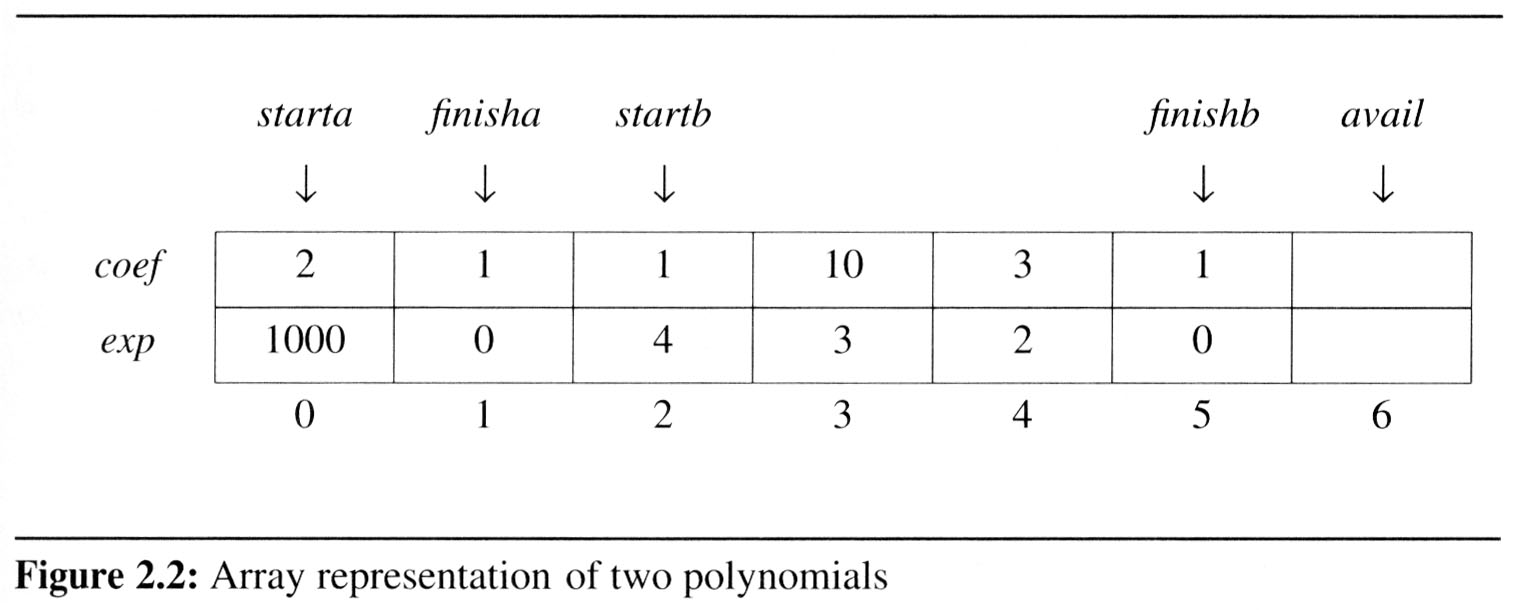 نوع داده اي مجرد چند جمله اي 7
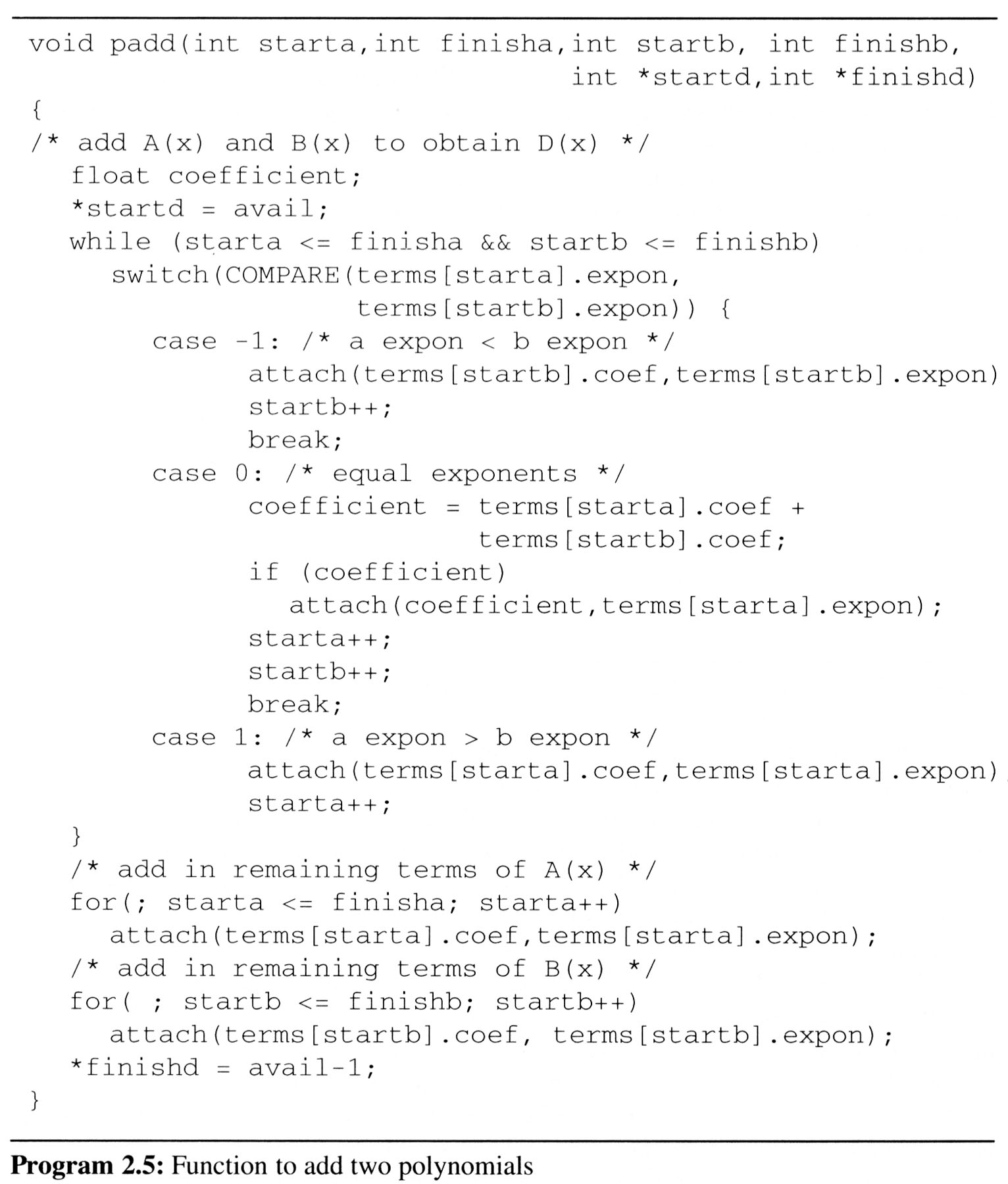 يک تابع c که دو چند جمله اي Aو B را جمع ميکند تا D را به دست آورد
D =  A + B
Analysis: O(n+m)
where n (m) is the number of nonzeros in A (B).
نوع داده اي مجرد چند جمله اي 8
مشکل:  هنگامي که چندجمله اي لازم نباشد بايد فشرده سازي انجام شود
جابجايي داده انجام مي شود
sparse matrix
data structure?
ماتريس اسپارس
در رياضيات ، يک ماتريس شامل m سطر و n ستون از اعضا مي باشد
ماتريسي که عناصر صفر آن زياد بوده ماتريس اسپارس ناميده مي شود.
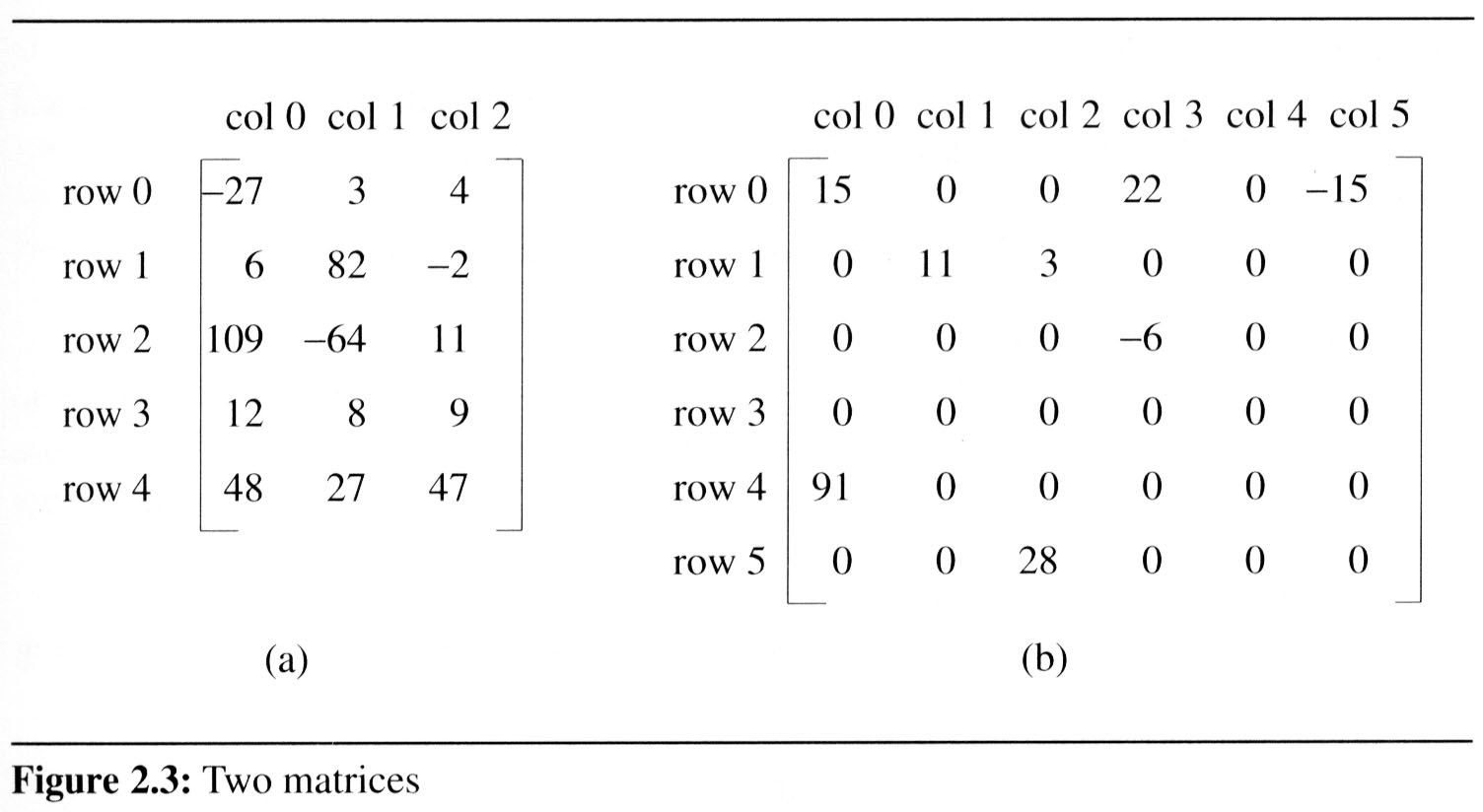 5*3
6*6
15/15
8/36
ماتريس اسپارس
حداقل اعمال ممکن شامل ايجاد، جمع ، ضرب و ترانهاده ماتريس مي باشد.
دانشگاه کاشان- دانشکده مهندسی برق و کامپیوتر
20
ماتريس اسپارس
مي توان از يک آرايه از سه تايي هاي <row, col, value> براي نمايش يک ماتريس اسپارس استفاده کرد.
# of nonzero terms
row, column in ascending order
# of rows (columns)
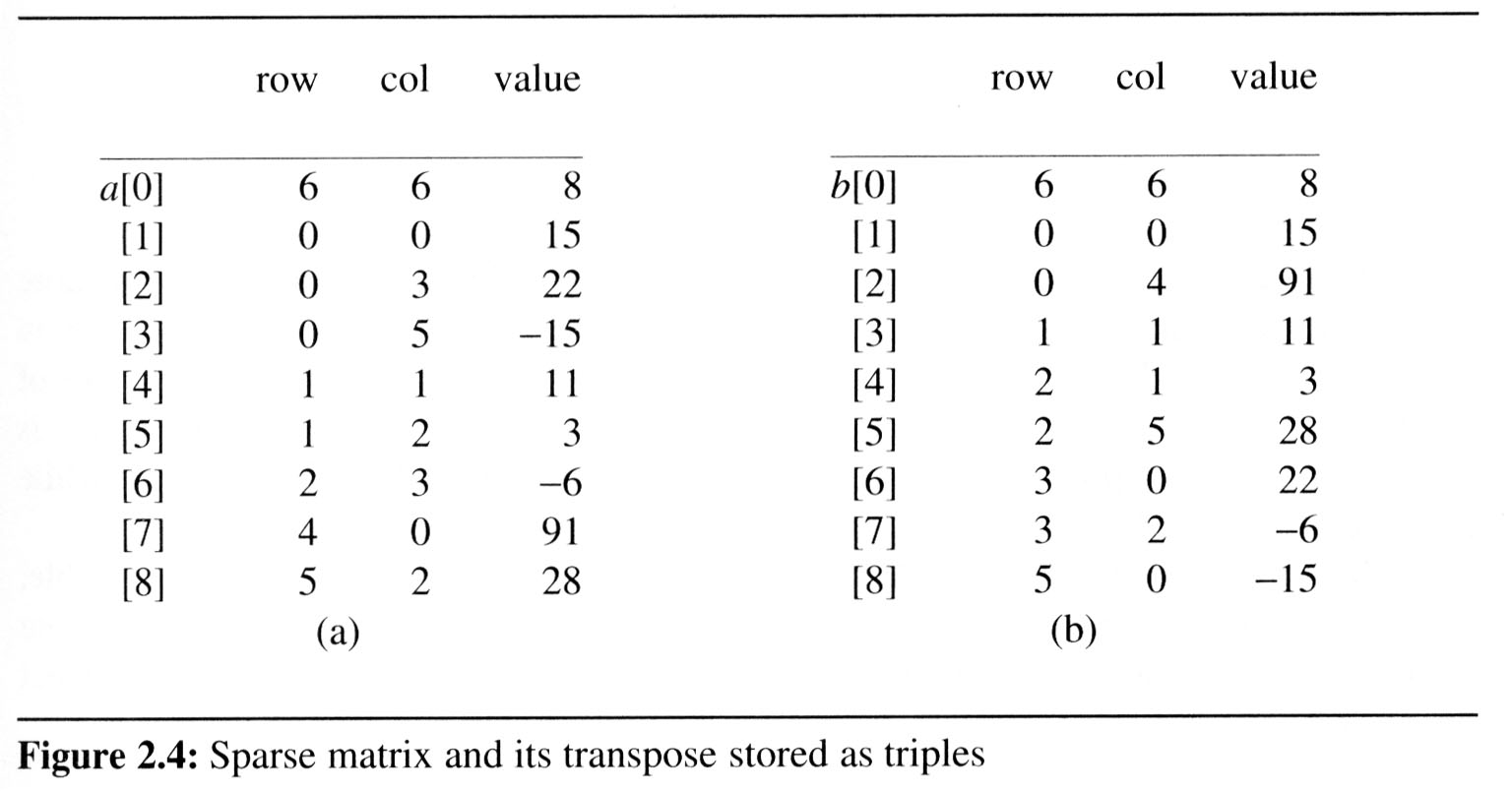 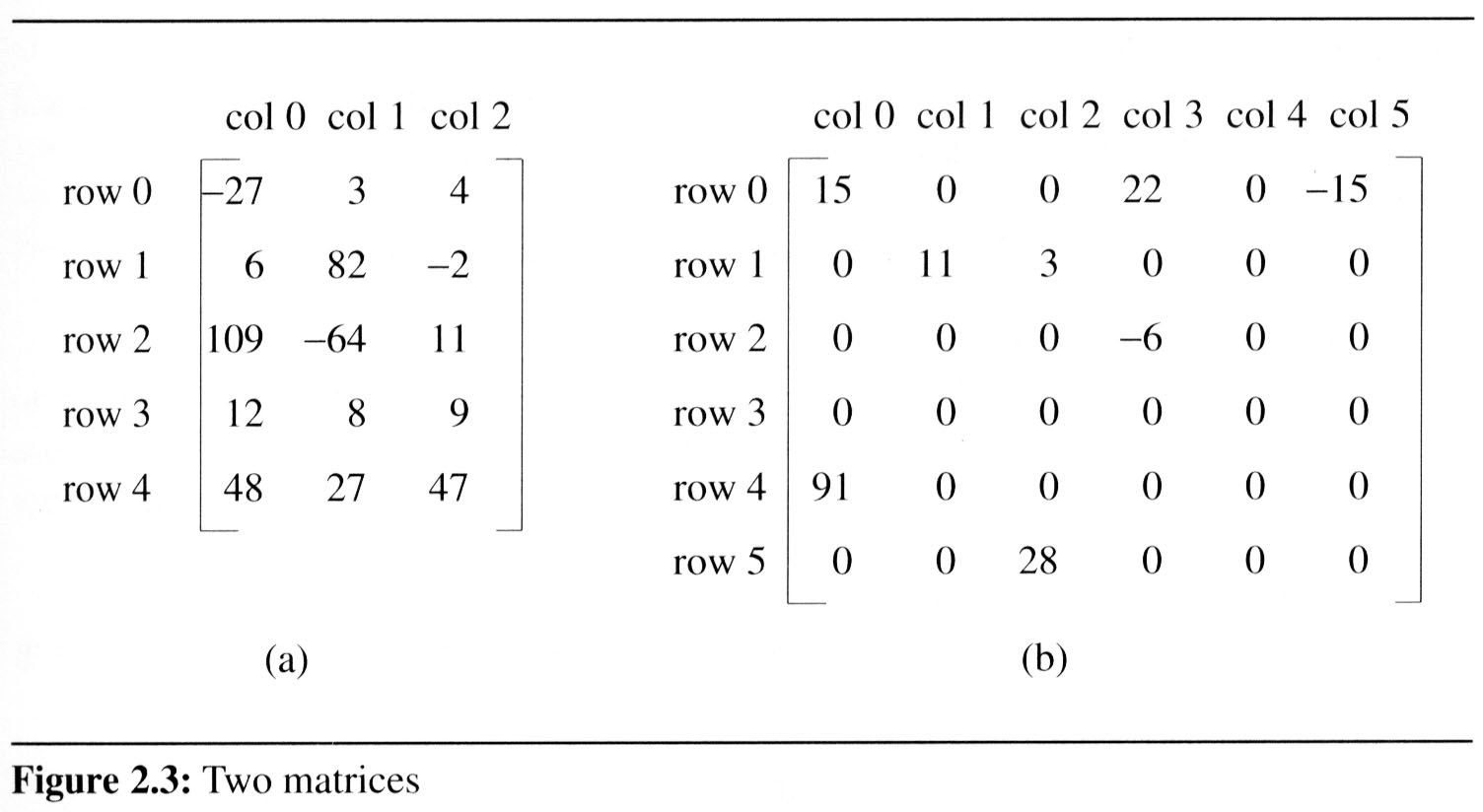 دانشگاه کاشان- دانشکده مهندسی برق و کامپیوتر
21
ماتريس اسپارس
پياده سازي Create operation
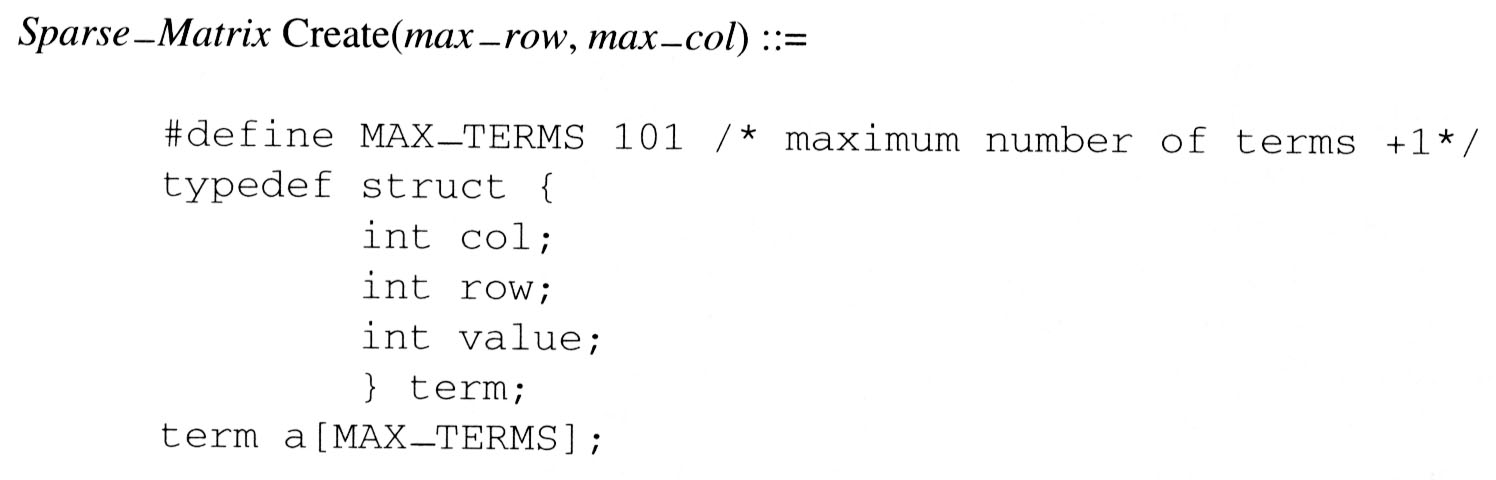 دانشگاه کاشان- دانشکده مهندسی برق و کامپیوتر
22
ترانهاده يک ماتريس اسپارس
براي پيدا نمودن ترانهاده يک ماتريس بايد جاي سطرها و ستون ها را عوض کرد بدين مفهوم که هر عنصر a[i][j] در ماتريس اوليه به عنصرb[j][i] در ماتريس ترانهاده تبديل مي شود.
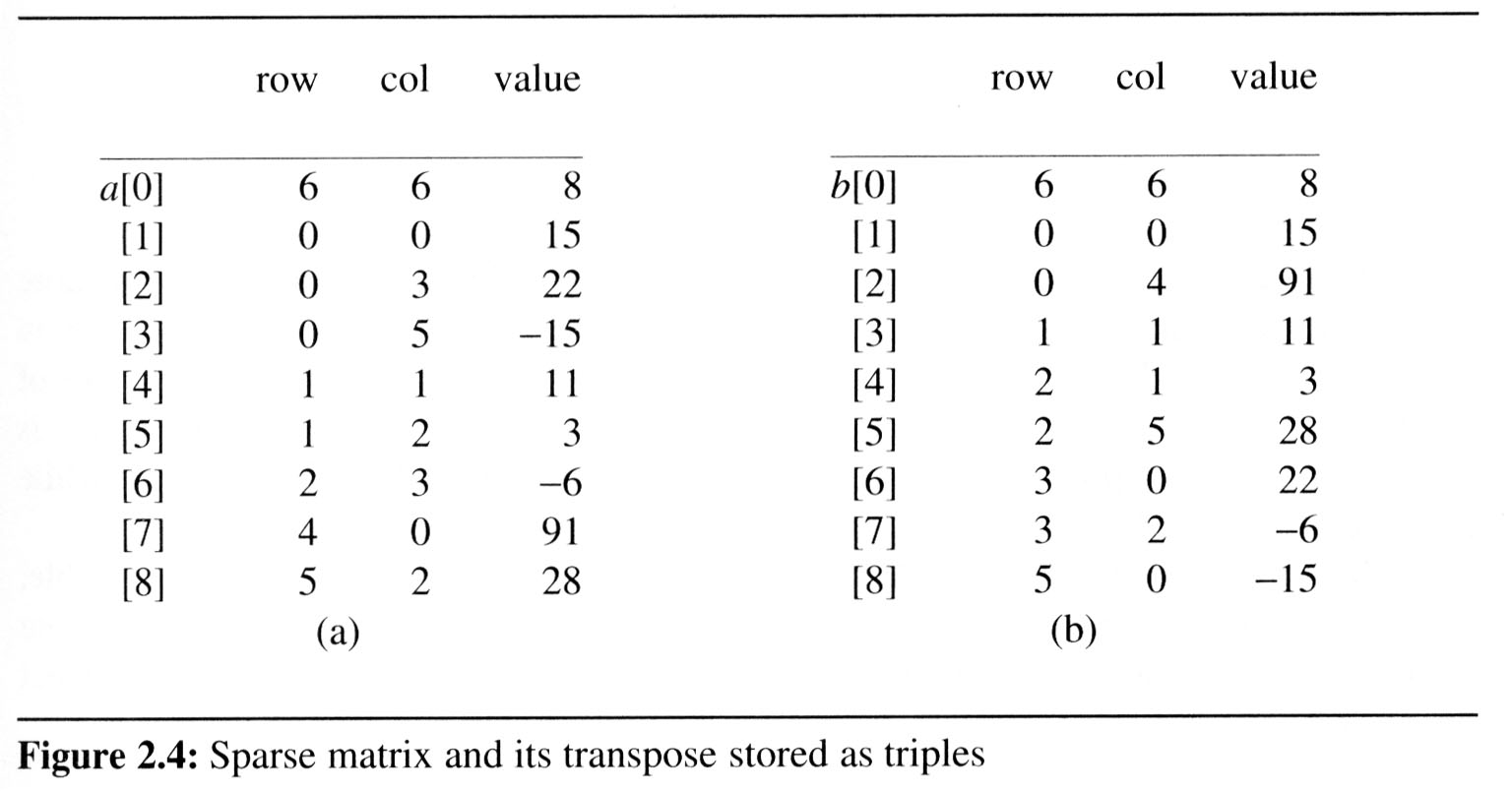 دانشگاه کاشان- دانشکده مهندسی برق و کامپیوتر
23
ترانهاده يک ماتريس اسپارس
For each row i 
take element <i, j, value> and store it in element <j, i, value> of the transpose.
difficulty: where to put <j, i, value>(0, 0, 15)  ====>  (0, 0, 15)(0, 3, 22)  ====>  (3, 0, 22)(0, 5, -15) ====>  (5, 0, -15)(1, 1, 11)  ====>  (1, 1, 11)
For all elements in column j, 
place element <i, j, value> in element <j, i, value>
الگوريتم بيان شده نشان مي دهد که بايد تمام عناصر در ستون 0 را پيدا و آنها را در سطر 0 ذخيره کرد همچنين تمام عناصر ستون 1 را پيدا و در سطر 1 قرار داد و همين فرآيند را ادامه داد. از آنجا که ماتريس اوليه سطري بوده  لذا ستون هاي داخل هر سطر از ماتريس ترانهاده نيز به صورت صعودي مرتب مي شود.
الگوريتم ترانهاده
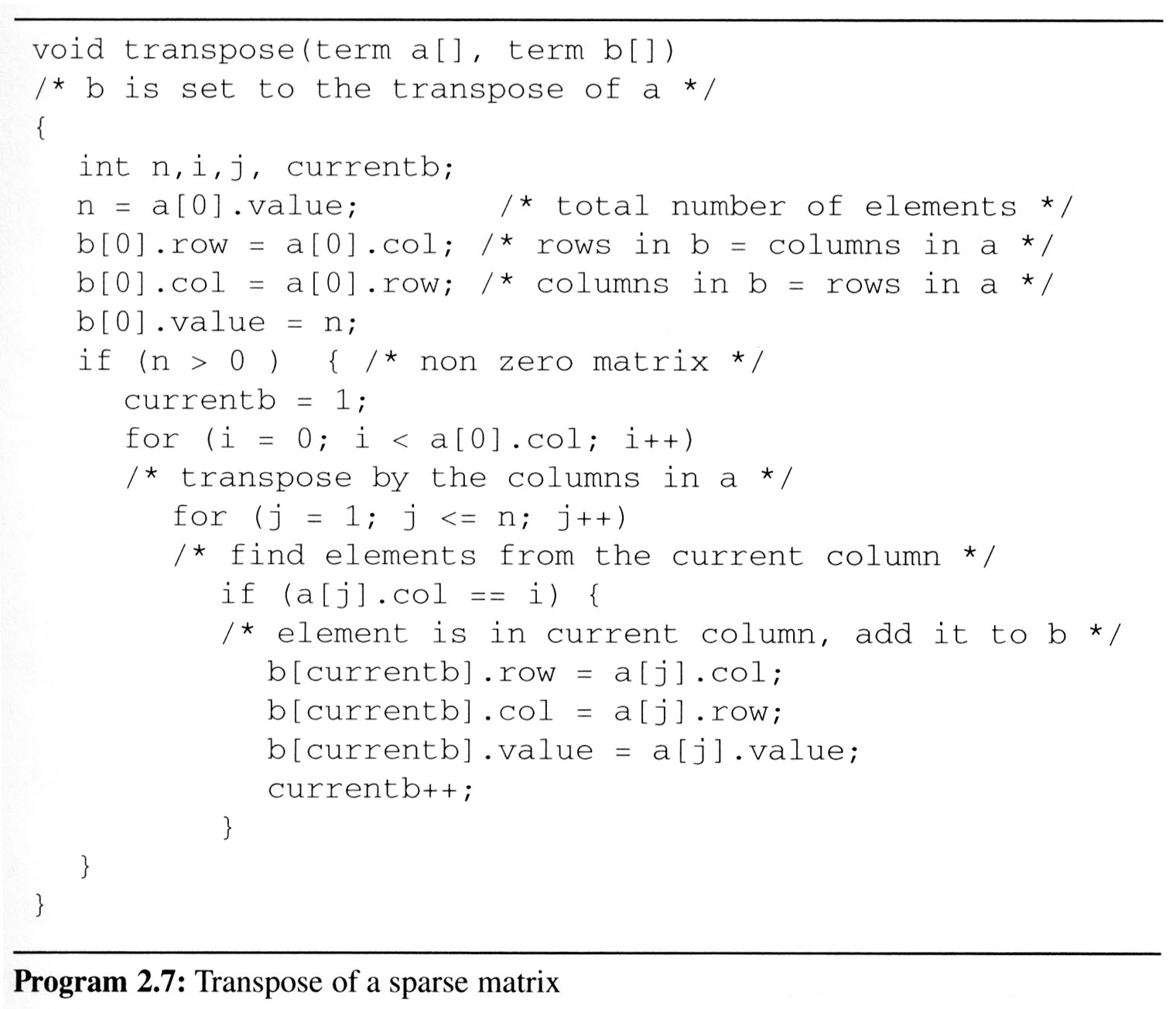 Assign 
A[i][j] to B[j][i]

place element <i, j, value> in element <j, i, value>
For all columns i
For all elements in column j
Scan the array “columns” times.
The array has “elements” elements.
==> O(columns*elements)
i=0 j=1
i=0 j=1
a[j]= 0 == i
i=0 j=2
i=0 j=2
a[j]=3 != i
i=0 j=3
i=0 j=3
a[j] = 5 != i
i=0 j=4
i=0 j=4
a[j].col = 1  a[j].col != i
i=0 j=5
i=0 j=5
a[j].col = 2 a[j].col != i
i=0 j=6
i=0 j=6
a[j].col = 3 != i
i=0 j=7
i=0 j=7
a[j].col = 0 == i
i=0 j=8
i=0 j=8
a[j].col = 2 != i
i=1 j=1
i=1 j=1
a[j].col = 0 != i
i=1 j=2
i=1 j=2
a[j].col =  3 != i
i=1 j=3
i=1 j=3
a[j].col = 5 != i
i=1 j=4
i=1 j=4 
a[j].col = 1 == i
i=1 j=5
i=1 j=5
a[i].col = 2 != i
i=1 j=6
i=1 j=6
a[j].col = 3 != i
i=1 j=7
i=1 j=7
a[j] = 0 != i
i=1 j=8
i=1 j=8
a[i].col = 2 != i
EX: A[6][6] transpose to B[6][6]
Matrix A 
        Row Col Value
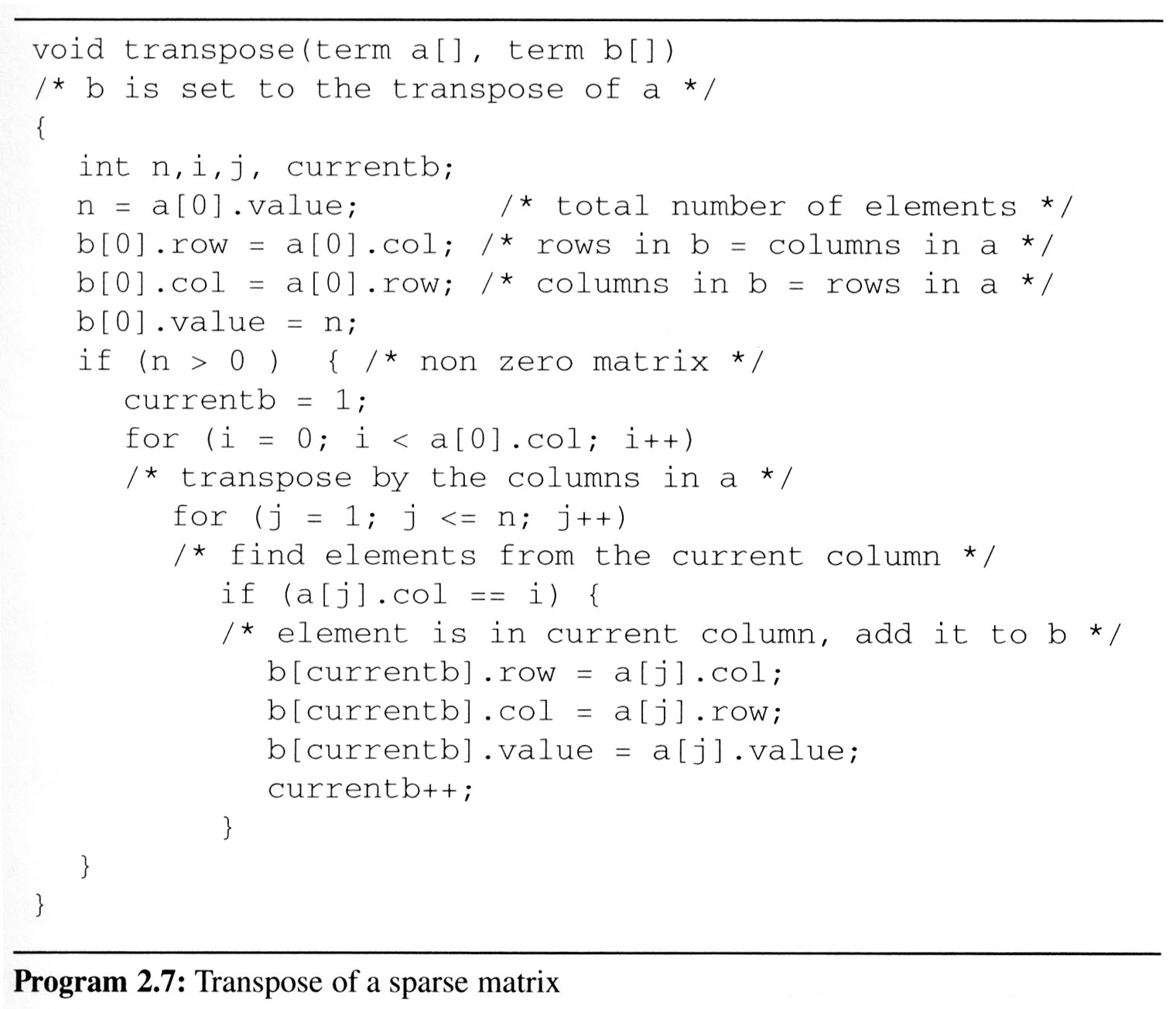 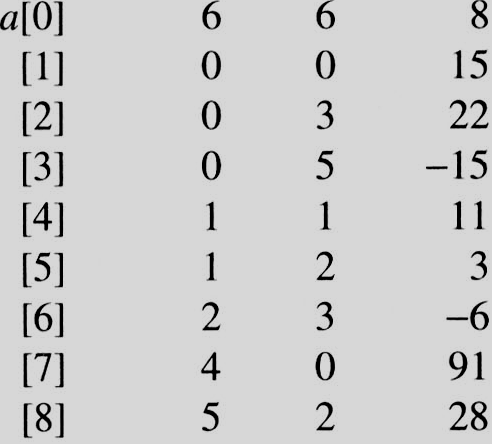 Set Up row & column in B[6][6]
Row Col Value
0     6      6     8
1      0      0     15
2      0      4     91
3      1       1     11
And So on…
بحث در مورد الگوريتم ترانهاده
مقايسه الگوريتم ارائه شده براي بازنمايي اسپارس و بازنمايي دوبعدي
O(columns*elements) vs. O(columns*rows)
elements --> columns * rows وقتي ماتريس اسپارس نباشد O(columns2*rows)
مشکل: ارايه columns  بار بررسي مي شود
مي توان ترانهاده ماتريسي که به صورت سه تاييها نگهداري شده را در زمان O(columns + elements)  پيدا کرد.
راهکار: 
تعداد عناصر در هر ستون ماتريس اوليه را مشخص کنيد
شروع هر سطر ماتريس ترانهاده را تعيين کنيد
الگوريتم ترانهاده سريع
تعداد عضوهاي هر ستون ماتريس A تعداد عضوهاي هر سطرB را به دست مي دهد
Rowstart[i] برابر RowStart[i-1]+RowSize[i-1] است
[0] [1] [2] [3] [4] [5]row_terms   =  2    1    2    2    0   1starting_pos =  1    3    4    6    8   8
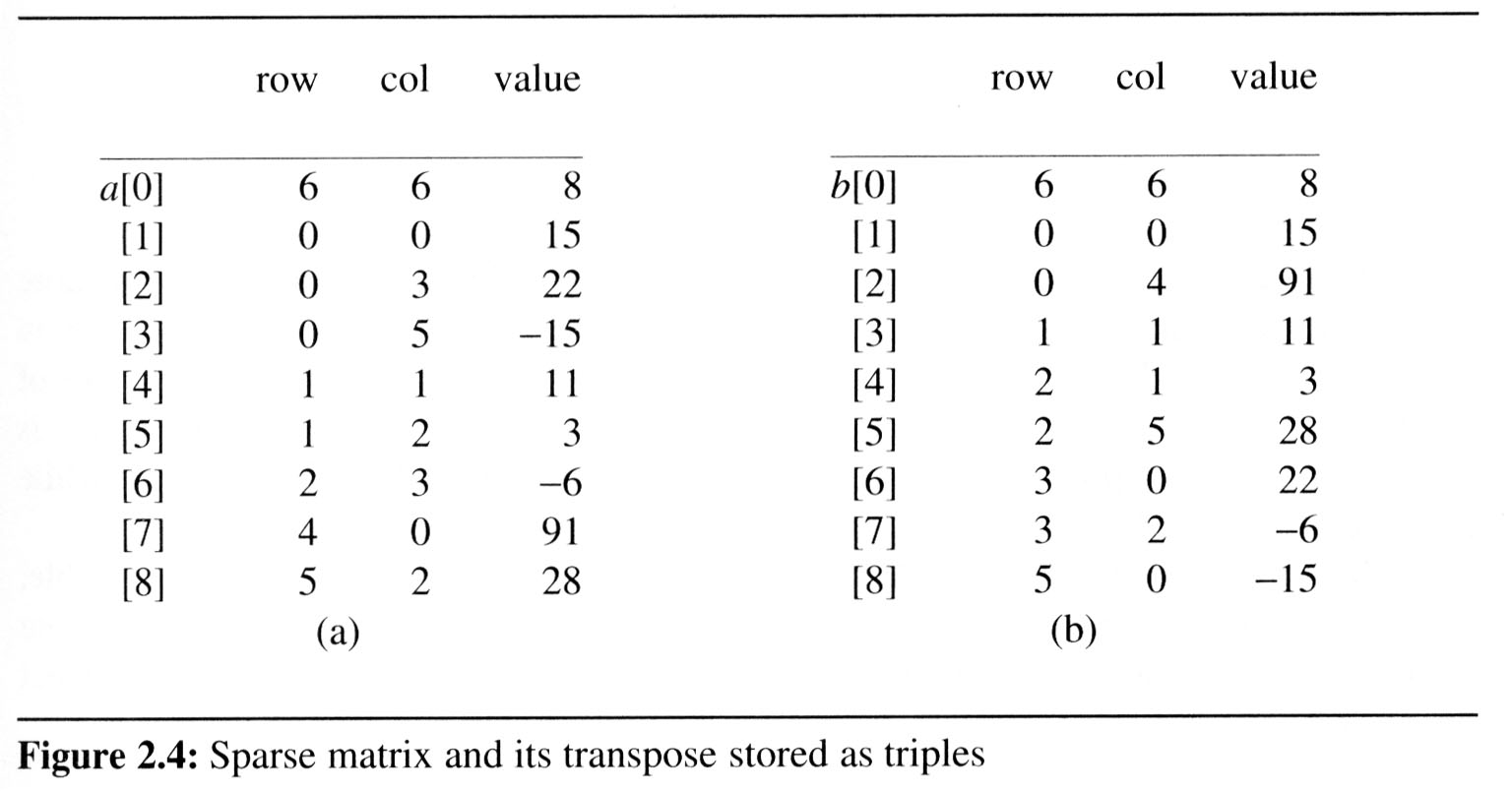 transpose
[0]   [1]   [2]   [3]   [4]   [5]
row_terms
0
1
2
0
1
0
1
2
1
2
0
0
0
1
#col = 6
#term = 6
8
8
starting_pos
1
3
4
6
Matrix A 
        Row Col Value
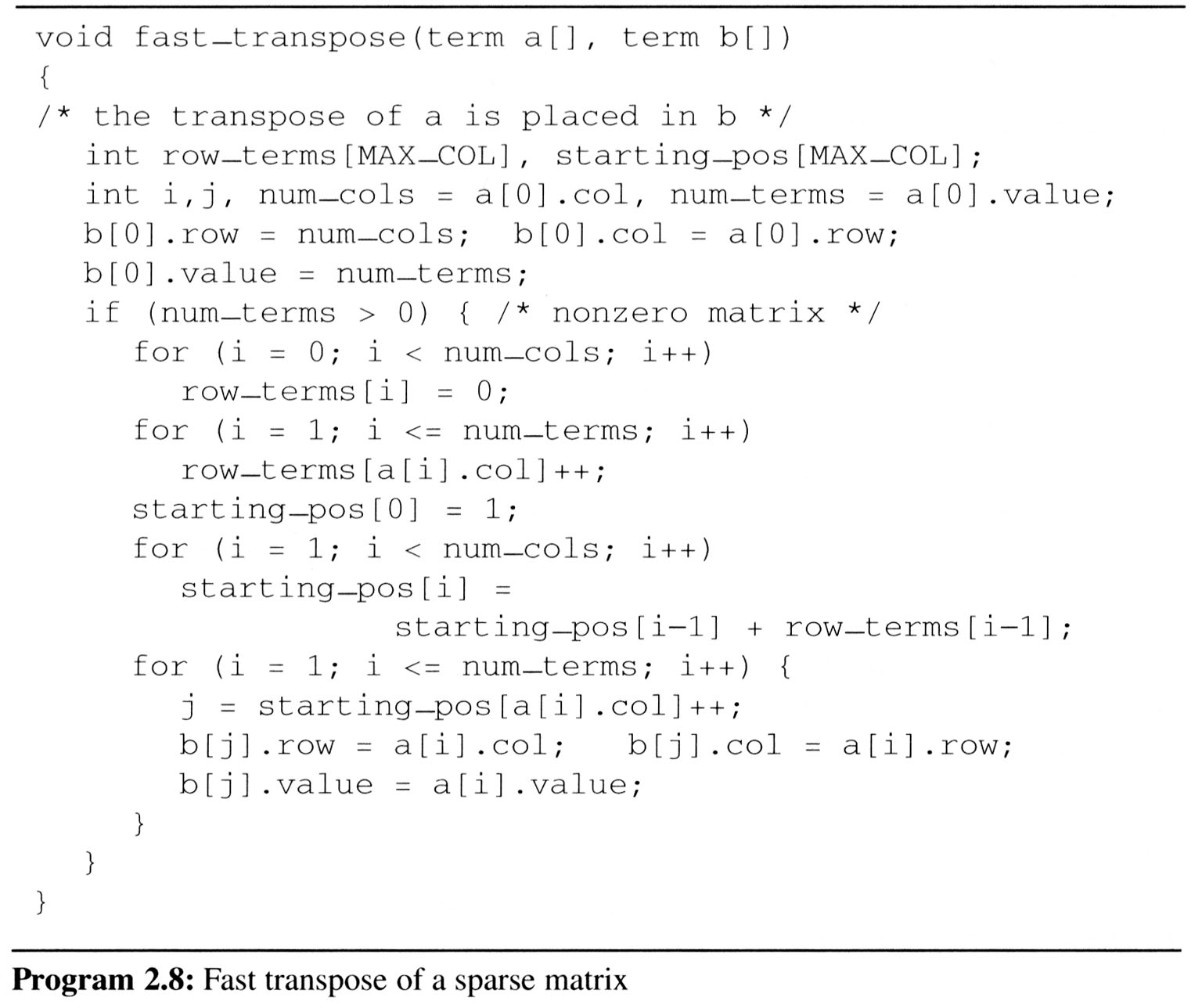 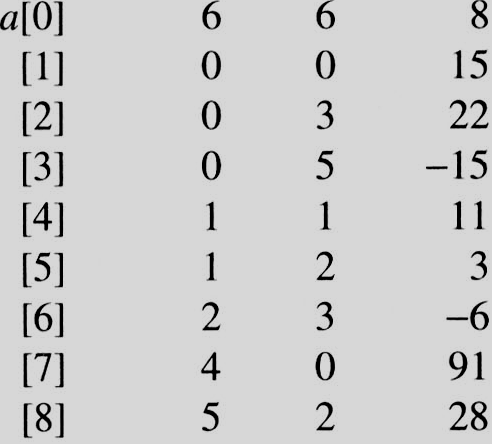 [0] [1] [2] [3] [4] [5]row_terms   =  2    1    2    2    0   1starting_pos =  1    3    4    6    8   8
[0] [1] [2] [3] [4] [5]row_terms   =  2    1    2    2    0   1starting_pos =  2    3    4    6    8   8
[0] [1] [2] [3] [4] [5]row_terms   =  2    1    2    2    0   1starting_pos =  2    3    4    7    8   8
[0] [1] [2] [3] [4] [5]row_terms   =  2    1    2    2    0   1starting_pos =  2    3    4    7    8   9
[0] [1] [2] [3] [4] [5]row_terms   =  2    1    2    2    0   1starting_pos =  2    4    4    7    8   9
[0] [1] [2] [3] [4] [5]row_terms   =  2    1    2    2    0   1starting_pos =  2    4    5    7    8   9
[0] [1] [2] [3] [4] [5]row_terms   =  2    1    2    2    0   1starting_pos =  2    4    5    8    8   9
[0] [1] [2] [3] [4] [5]row_terms   =  2    1    2    2    0   1starting_pos =  3    4    5    8    8   9
[0] [1] [2] [3] [4] [5]row_terms   =  2    1    2    2    0   1starting_pos =  3    4    6    8    8   9
I = 1
I = 2
I = 3
I = 4
I = 5
I = 6
I = 7
I = 8
Matrix A 
        Row Col Value
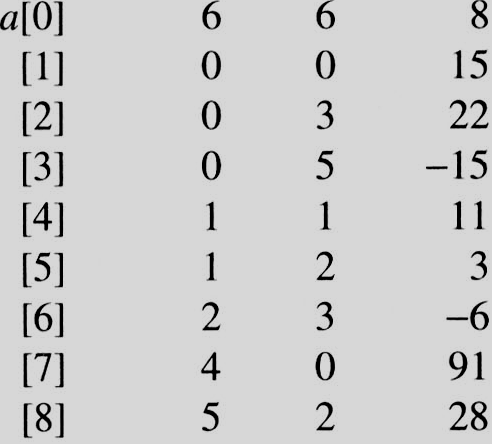 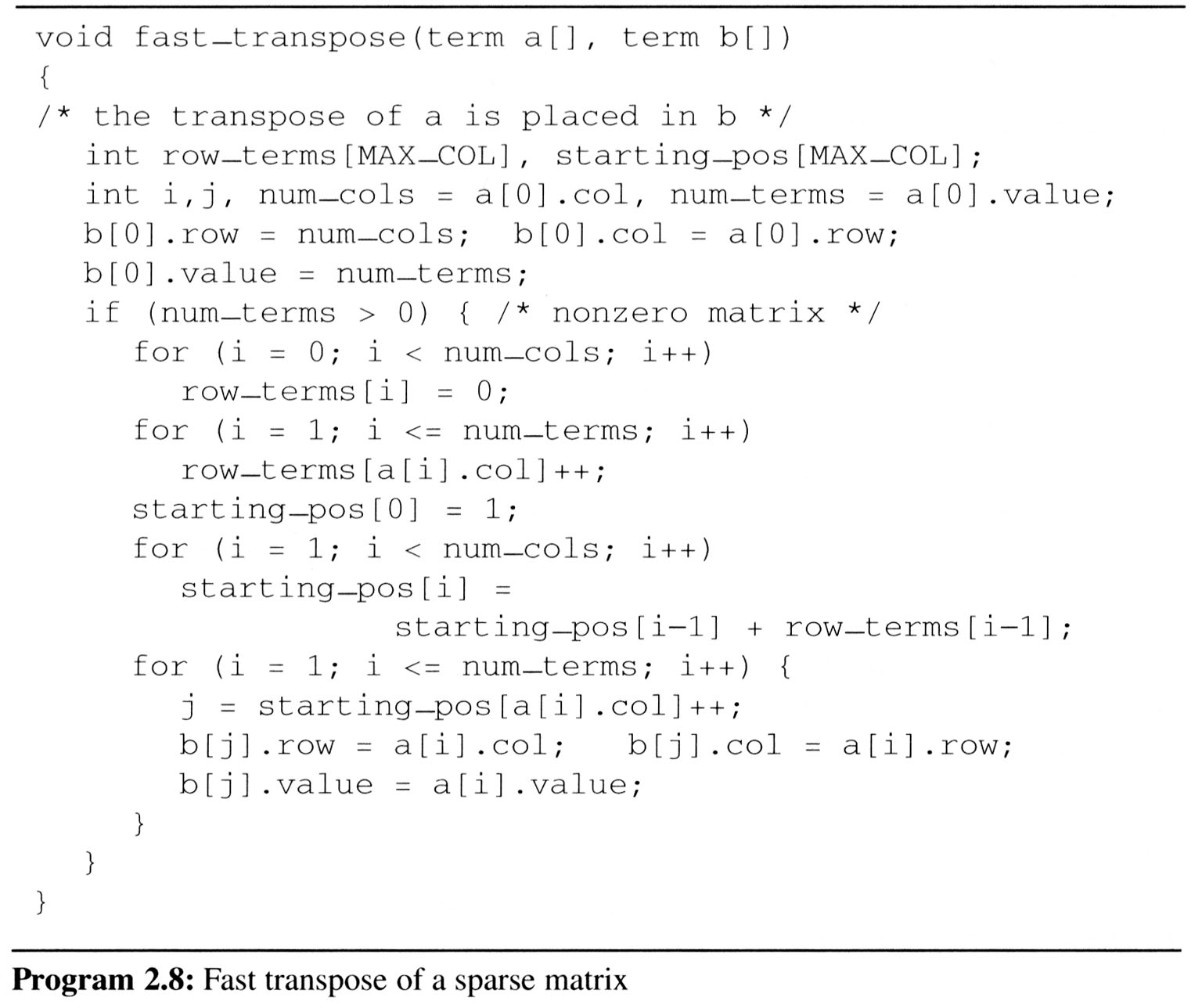 Row Col Value
0     6      6     8
1     0      0     15
2     0      4     91
3     1      1     11
4     2      1     3
5     2      5     28
6     3      0     22
7     3      2     -6
8     5      0     -15
بحث در مورد الگوريتم ترانهاده سريع
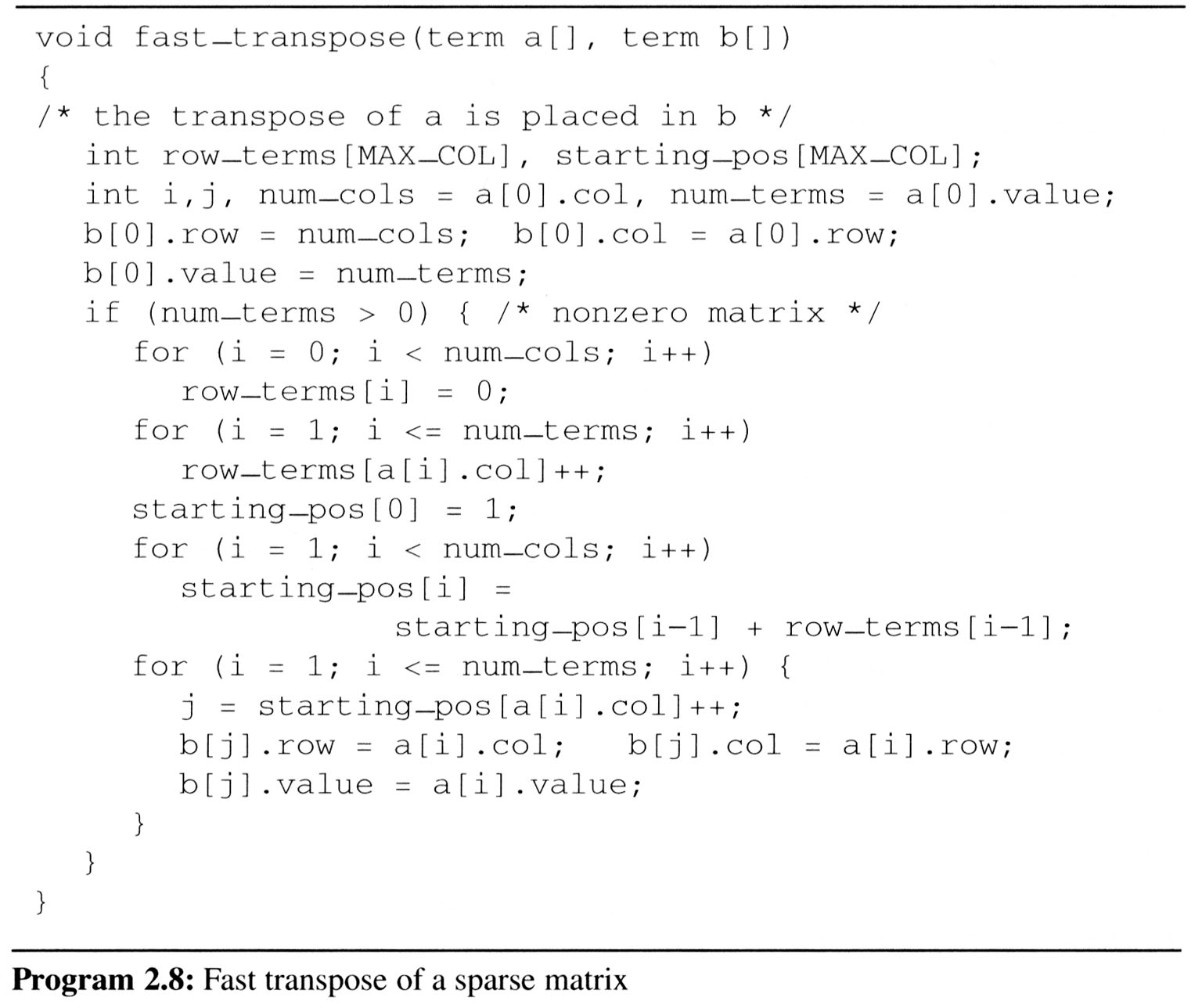 For columns
For elements
Buildup row_term
& starting_pos
For columns
For elements
transpose
بحث در مورد الگوريتم ترانهاده سريع
مقايسه الگوريتم ارائه شده براي بازنمايي اسپارس و بازنمايي دوبعدي
وقتي ماتريس اسپارس باشد
O(columns+elements) vs. O(columns*rows)
هم در حافظه و هم در زمان اجرا صرفه جويي خواهد شد
elements --> columns * rows وقتي ماتريس اسپارس نباشد          O(columns*rows)
شبيه حالت استفاده از بازنمايي دوبعدي، فقط ضريب ثابت FastTranspose بزرگتر از حالت ارايه اي
هزينه: FastTranspose در مقايسه با transpose نيازمند حافظه بيشتري مي باشد.
	Additional row_terms and starting_pos arrays
	راهکار: از همان حافظه مشترک براي نمايش دو ارايه row_terms و starting_pos استفاده شود
نمايش آرايه ها
معمولا ارايه چند بعدي از طريق ذخيره سازي عضوهايش در يک آرايه يک بعدي پياده سازي مي شود.
اگر يک ارايه به صورت a[upper0][upper1]…[uppern] اعلان شده باشد تعداد عضوهاي اين ارايه برابر است با 

مثال: اگر ما a را به صورت a[10][10][10] اعلان کنيم آنگاه به 1000 واحد حافظه براي ذخيره ان احتياج داريم
اگر يک ارايه به صورت a[p1..q1][p2..q2]…[pn..qn] اعلان شده باشد تعداد عضوهاي اين ارايه برابر است با

مثال: اگر ما a را به صورت a[4..5][2..4][1..2] [3..4] اعلان کنيم آنگاه اين ارايه 2*3*2*2=24 عضو دارد
دانشگاه کاشان- دانشکده مهندسی برق و کامپیوتر
33
پياده سازي آرايه هاي چند بعدي
آرايه هاي دوبعدي مي توانند به صورت سطري يا ستوني ذخيره شوند. در روش سطري، ابتداعناصر سطر اول، سپس عناصر سطردوم و غيره ذخيره مي شوند. در روش ستوني، ابتدا عناصر ستون اول، سپس عناصر ستون دوم و غيره ذخيره مي شوند.
در روش سطري آرايه هاي چند بعدي را به وسيله سطرهاي آن ذخيره مي کنيم. به عنوان مثال آرايه دو بعدي				 داراي upper0 سطر به صورت 				     است
	به نحوي که هر سطر شامل upper1 عنصر مي باشد
دانشگاه کاشان- دانشکده مهندسی برق و کامپیوتر
34
پياده سازي آرايه هاي چند بعدي
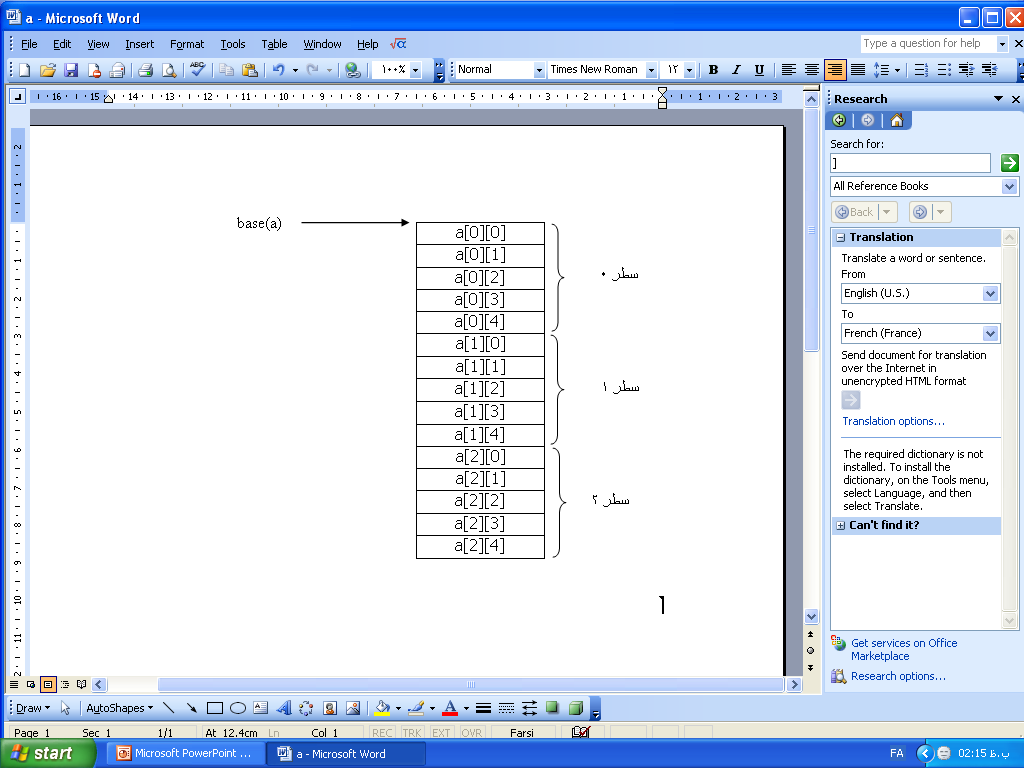 int  a[3][5];
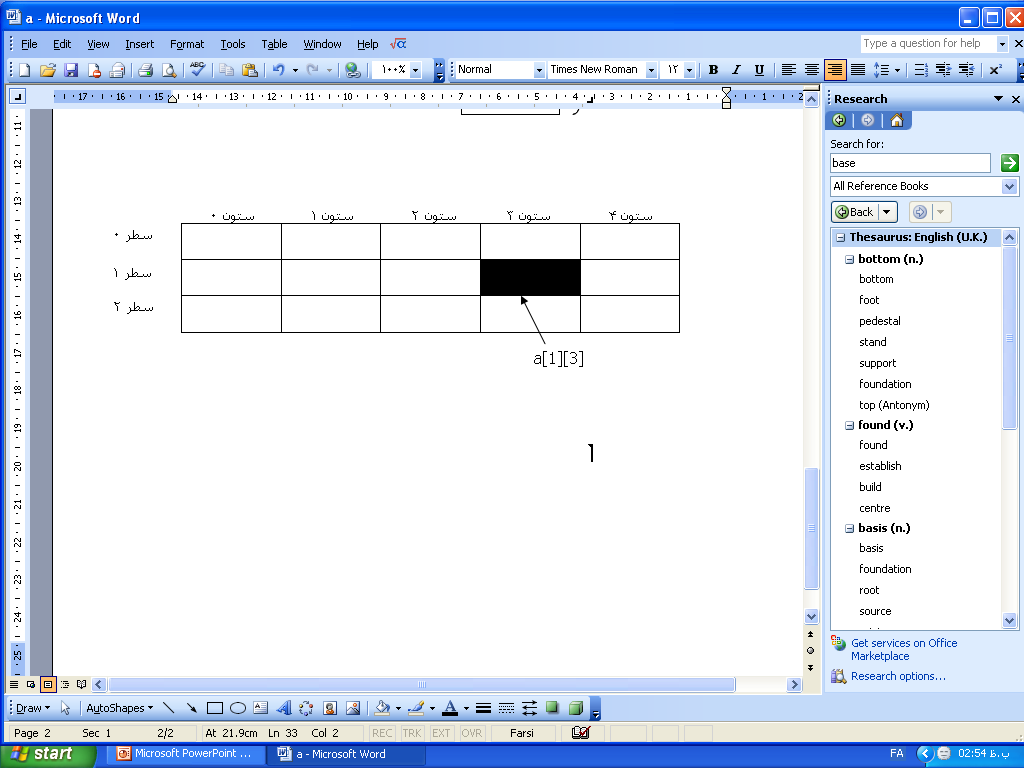 روش سطري
دانشگاه کاشان- دانشکده مهندسی برق و کامپیوتر
35
پياده سازي آرايه هاي چند بعدي
فرض كنيد آرايه A با upper0 سطر و upper1 ستون تعريف شده است و α آدرس A[0][0] باشد،
براي رسيدن به اولين عنصر سطر iﭐم (يعني عنصر A[i][0] ) بايد از i سطر كامل بگذريم كه هر سطر آن داراي upper1 عنصر است. لذا آدرس عنصر اول سطر i برابر است با: 
فاصله اولين عنصر سطر i تا ستون  j برابر با j  است. بنابراين آدرس عنصر A[i][j] به صورت زير است:
upper1 α+ i.  =آدرس اولين عنصر سطر i
Upper1+j α+ i.  = آدرس عنصر A[i][j]
پياده سازي آرايه هاي چند بعدي
A[upper0][upper1]
Row major order:	A[i][j] :  + i*upper1 + j
Column major order:	A[i][j] :  + j*upper0 + i
col0		col1			colu1-1
row0	A[0][0]	A[0][1]	. . .	A[0][u1-1]
				 + u0			+(u1-1)* u0
row1	A[1][0]	A[1][1]	. . .	A[1][u1-1]
		 + u1
			             .  .  .
rowu0-1	A[u0-1][0]	A[u0-1][1]	. . .	A[u0-1][u1-1]
		+(u0-1)*u1
پياده سازي آرايه هاي چند بعدي
براي نمايش آرايه سه بعدي A[upper0][upper1][upper2]، آن را به عنوان upper0  آرايه دو بعدي با ابعاد upper1upper2 در نظر مي گيريم.
براي پيدا کردن محل a[i][j][k]
address of a[i][0][0] = + i*upper1*upper2 
چون i  ارايه دوبعدي با ابعاد upper1upper2 قبل از اين عضو وجود دارد
address of a[i][j][0]= + i*upper1*upper2+j *upper2
address of a[i][j][k]= + i*upper1*upper2+j *upper2+k
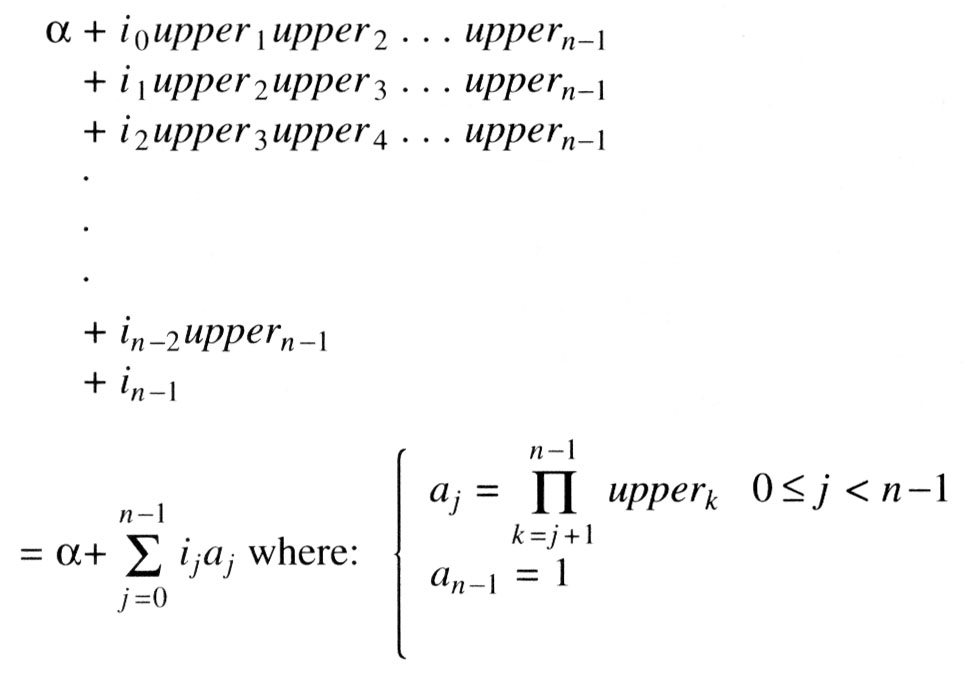 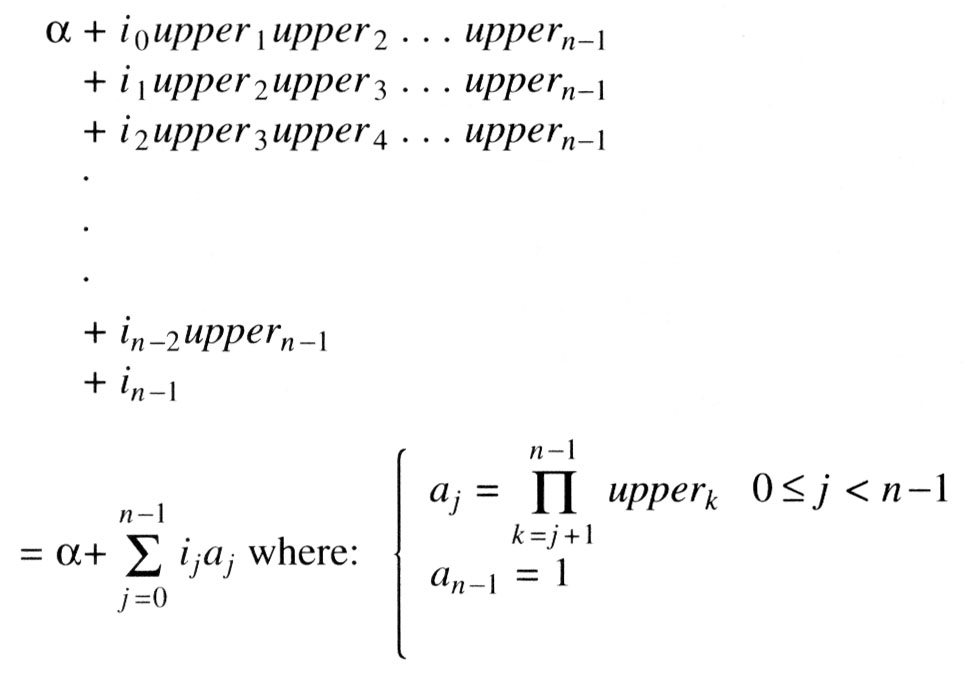 پياده سازي آرايه هاي چند بعدي
با تعميم بحث ارائه شده فرمول ادرس هر عضو A[i0][i1]…[in-1] در يک ارايه n بعدي که به صورت A[upper0][upper1]…[uppern-1]  به صورت زير به دست مي ايد.
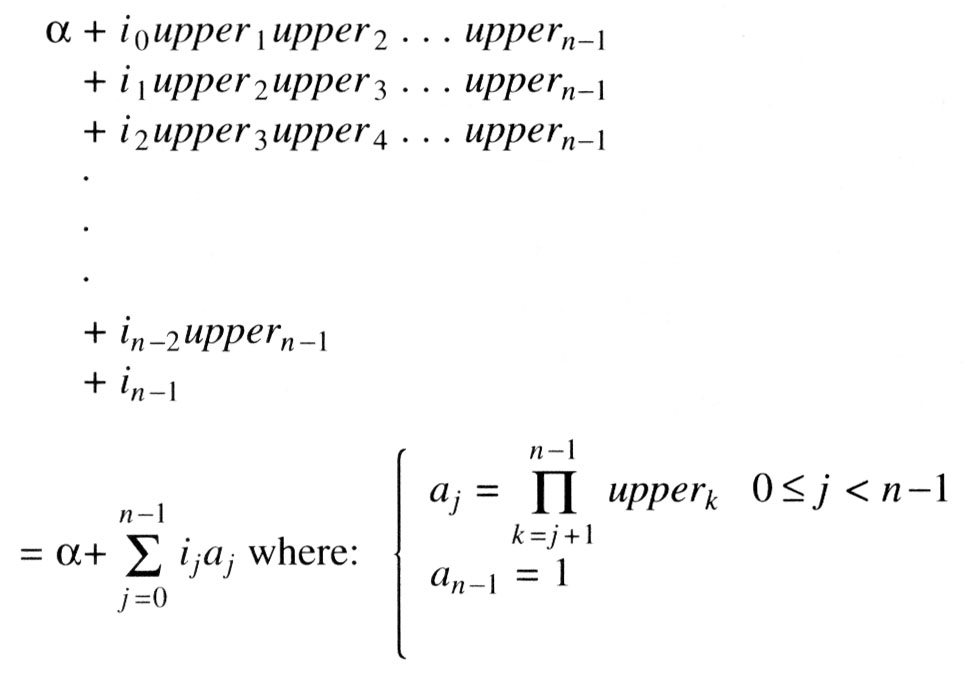 تمرين
فرمولي براي تعيين ادرس عضو a[i1][i2]…[in] در ارايه اي به دست اوريد که به صورت a[l1..u1][l2..u2]…[ln..un] اعلان شده است. در دو حالت نمايش سطري و ستوني تمرين را حل کنيد. 
فرمولي براي آدرس دهي عضوهاي ماتريس پايين مثلثي به دست آوريد
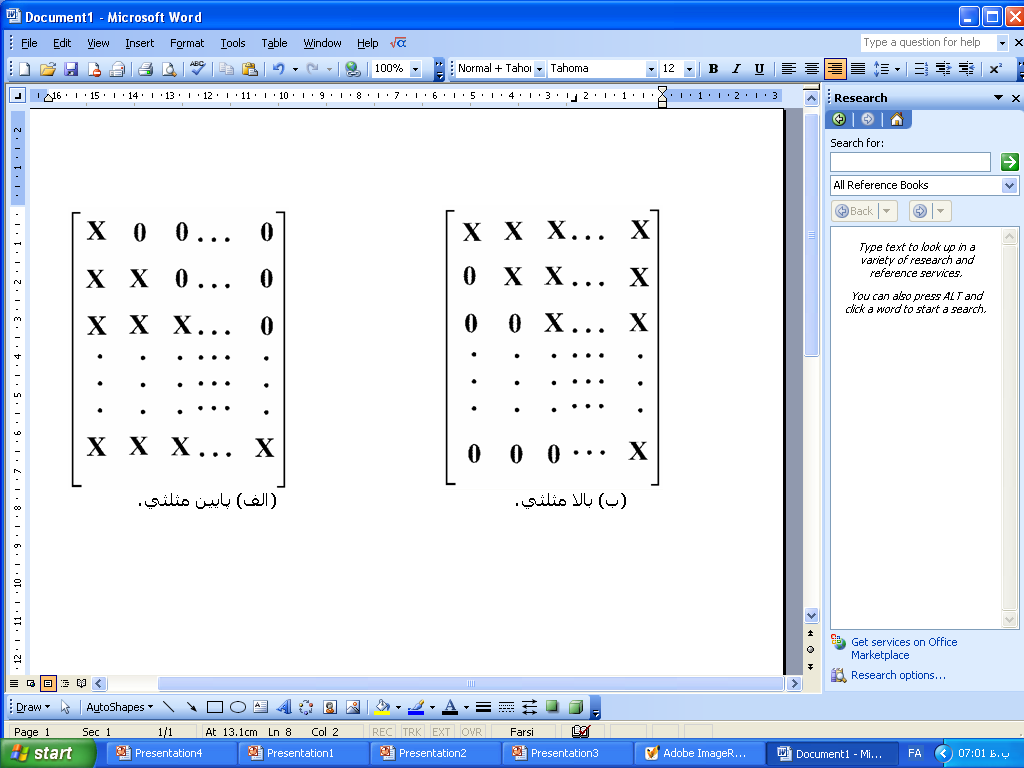 نوع داده اي مجرد رشته
عملکردهايي که مي توان براي رشته ها تعريف کرد مانند : 
ايجاد يک رشته تهي جديد
خواندن يا نوشتن يک رشته 
ضميمه کردن دو رشته به يکديگر (concatenation) 
کپي کردن يک رشته
مقايسه رشته ها
درج کردن يک زير رشته به داخل رشته
برداشتن يک زير رشته از يک رشته مشخص
پيدا کردن يک الگو(pattern) يا عبارت در يک رشته
نوع داده اي مجرد رشته
نحوه ذخيره سازي در حافظه :
در زبان C ، رشته ها به صورت آرايه هاي کاراکتري که به  کاراکترتهي، 0\،ختم مي شوند نگهداري مي گردد.
s[0]	s[1]	  s[2]	     s[3]
نمايش رشته 
در زبان C
char  s[] = {"dog”{ ;
پيدا کردن يک الگو در يک رشته ؟ روش کنوث-موریس-پرات مطالعه شود
پيدا کردن يک الگو در يک رشته
فرض کنيد که دو رشته داريم ، string وpat، و الگوي pat بايد در string پيدا شود.
int string::Find (String pat)
{
//i is set to -1 if paty does not occure in s (*this)
//otherwise i is set to point to the first position in *this where pat begins.
char * p=pat.str; *s=str;
int i=0; //i is starting point
if (*s && *s)
       while (  i <= length()-pat.length() )
	if (*p++=*s++) //characters match, get next char in pat and s
	          if (! *p)  return i;
	}
	else { //no match
	          i++; s=str+i; p= pat.str;
	}
return -1; // pat is empty or does not occur in s
} // end of Find
دانشگاه کاشان- دانشکده مهندسی برق و کامپیوتر
43
الگوريتم کنوث-موريس-پرات
عدم تطبيق
بررسي تطبيق
دانشگاه کاشان- دانشکده مهندسی برق و کامپیوتر
44
الگوريتم کنوث-موريس-پرات
عدم تطبيق
بررسي تطبيق
دانشگاه کاشان- دانشکده مهندسی برق و کامپیوتر
45